Административная ответственность в области таможенного дела в Республике Казахстан
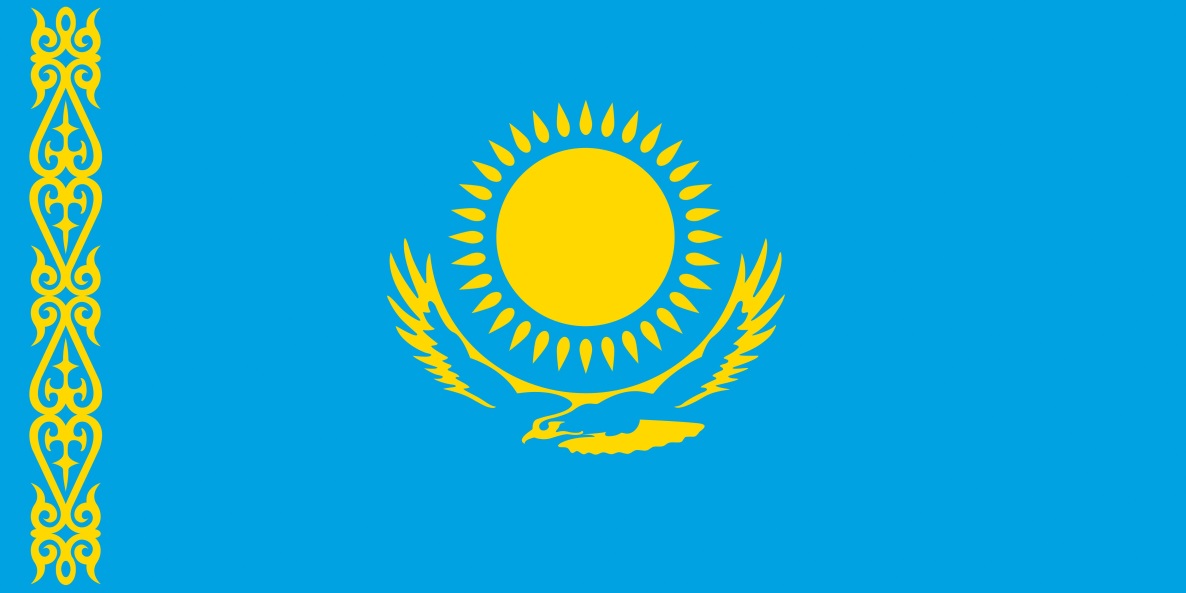 Нарушение режима зоны таможенного контроля, – влечет штраф на физических лиц, должностных лиц в размере десяти, на субъектов малого предпринимательства или некоммерческие организации - в размере пятнадцати, на субъектов среднего предпринимательства - в размере двадцати, на субъектов крупного предпринимательства - в размере двадцати пяти месячных расчетных показателей.
           Нарушение порядка осуществления деятельности в сфере таможенного дела, - влечет штраф в размере ста месячных расчетных показателей.
          Нарушение порядка осуществления деятельности таможенным перевозчиком, - влечет штраф в размере ста месячных расчетных показателей.
          Неуведомление органа государственных доходов о прибытии товаров и транспортных средств - влечет штраф на физических лиц в размере пяти, на субъектов малого предпринимательства или некоммерческие организации - в размере десяти, на субъектов среднего предпринимательства - в размере пятнадцати, на субъектов крупного предпринимательства - в размере двадцати пяти месячных расчетных показателей.
Нарушение порядка убытия товаров и (или) транспортных средств - влекут предупреждение или штраф на физических лиц в размере пяти, на субъектов малого предпринимательства или некоммерческие организации - в размере десяти, на субъектов среднего предпринимательства - в размере пятнадцати, на субъектов крупного предпринимательства - в размере двадцати пяти месячных расчетных показателей.
          Непринятие мер в случае аварии или действия непреодолимой силы, - влекут штраф на физических лиц в размере десяти, на субъектов малого предпринимательства или некоммерческие организации - в размере пятнадцати, на субъектов среднего предпринимательства - в размере двадцати, на субъектов крупного предпринимательства - в размере двадцати пяти месячных расчетных показателей.
          Непредоставление товаров и транспортных средств в месте доставки - влечет штраф на физических лиц в размере десяти, на субъектов малого предпринимательства или некоммерческие организации - в размере пятнадцати, на субъектов среднего предпринимательства - в размере двадцати, на субъектов крупного предпринимательства - в размере двадцати пяти месячных расчетных показателей
Выдача без разрешения органа гос. доходов РК, утрата или недоставление в орган гос. доходов РК товаров, транспортных средств и документов на них
Выдача без разрешения органа гос.доходов РК, утрата или недоставление в определенное органом гос. доходов место доставки товаров и транспортных средств, находящихся под таможенным контролем, - влекут штраф в размере сорока месячных расчетных показателей с конфискацией товаров и транспортных средств, являющихся непосредственными предметами совершения административного правонарушения.
          Недоставление принятых для вручения органу гос. доходов таможенных или иных документов на товары и транспортные средства, находящиеся под таможенным контролем, - влекут штраф в размере двадцати месячных расчетных показателей.
          Несоблюдение установленного органом гос. доходов срока доставки товаров, транспортных средств и документов на них - влечет штраф в размере двадцати месячных расчетных показателей.
Неостановка транспортного средства, следующего через таможенную границу Таможенного союза, а также транспортного средства, перемещаемого через таможенную границу Таможенного союза в качестве товара, в местах, определяемых органом гос. доходов РК, за исключением случаев, когда такая неостановка вызвана технической неисправностью транспортного средства или действиями непреодолимой силы, - влечет штраф в размере десяти месячных расчетных показателей.
          Отправление находящегося под таможенным контролем транспортного средства либо транспортного средства, перемещаемого через таможенную границу Таможенного союза в качестве товара, из места его стоянки без разрешения органа гос. доходов РК, - влечет штраф 
в размере десяти месячных
 расчетных показателей.
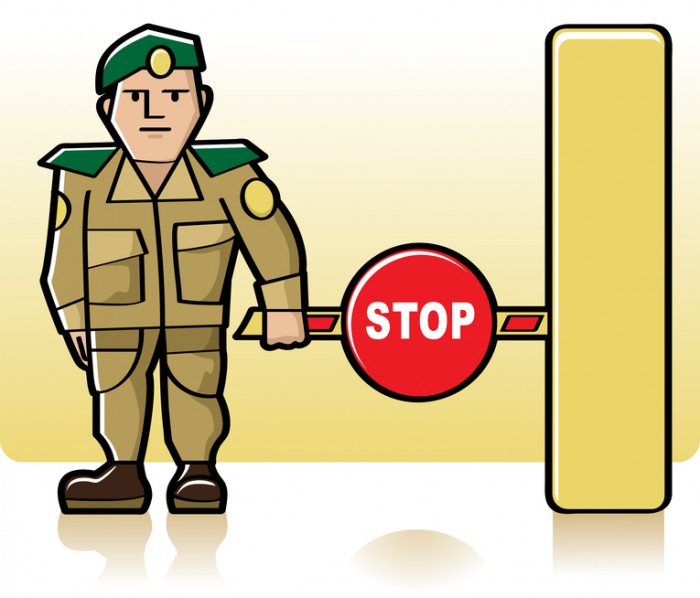 Нарушение порядка совершения таможенных операций, связанных с помещением товаров под таможенную процедуру, и таможенной очистки товаров, - влечет штраф в размере двадцати пяти месячных расчетных показателей.
         Неправомерные операции, изменение состояния, пользование и (или) распоряжение товарами, в отношении котрых таможенная очистка не завершена, - влекут штраф в размере двадцати пяти месячных расчетных показателей с конфискацией транспортных средств, являющихся непосредственными предметами совершения административного правонарушения, или без таковой.
          Данные действия, совершенные повторно в течение года после наложения административного взыскания, - влекут штраф в размере сорока месячных расчетных показателей с конфискацией товаров и транспортных средств, являющихся непосредственными предметами совершения административного правонарушения, или без таковой.
Проведение грузовых и иных операций с товарами, находящимися под таможенным контролем, без разрешения органа государственных доходов, - влекут штраф в размере двадцати пяти месячных расчетных показателей.
Уничтожение, удаление, изменение либо замена средств идентификации - влекут штраф в размере двадцати месячных расчетных показателей. Данные деяния, совершенные повторно в течение года после наложения административного взыскания, - влекут штраф в размере сорока месячных расчетных показателей.
Нарушение порядка таможенного декларирования товаров, - влечет штраф в размере двадцати пяти месячных расчетных показателей. (В статье КоАП РК, устанавливающей ответственность за данное правонарушение, имеется примечание относительно случаев, в которых лицо не подлежит привлечению к АО за данное правонарушение).
Нарушение порядка осуществления деятельности в сфере таможенного дела:
1) таможенным представителем
          Осуществление таможенным представителем деятельности в сфере таможенного дела в интересах третьего лица без заключения гражданско-правового договора с третьим лицом либо по истечении срока действия договора или после его расторжения, - влечет штраф в размере тридцати месячных расчетных показателей.
2) уполномоченным экономическим оператором
- влечет штраф в размере ста месячных расчетных показателей.
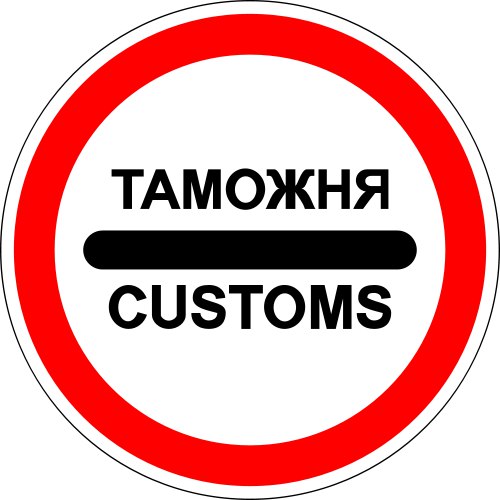 Нарушение сроков подачи таможенной декларации, документов и сведений, - влечет штраф в размере двадцати месячных расчетных показателей.
          Непредставление органу государственных доходов Республики Казахстан отчетности либо представление недостоверной отчетности и несоблюдение порядка ведения учета, - влекут штраф в размере двадцати пяти месячных расчетных показателей.
          Нарушение порядка помещения товаров на хранение, порядка их хранения и проведения операций с ними, - влекут штраф в размере двадцати пяти месячных расчетных показателей.
          Нарушение сроков временного хранения товаров, - влечет штраф в размере пятидесяти месячных расчетных показателей с конфискацией товаров или без таковой.
          Нарушение порядка переработки товаров и замена продуктов переработки, - влечет штраф в размере пятидесяти и двадцати месячных расчетных показателей соответственно.
Незавершение в установленные сроки таможенной процедуры, - влечет штраф на физических лиц в размере пятнадцати, на субъектов малого предпринимательства - в размере двадцати, на субъектов среднего предпринимательства - в размере тридцати, на субъектов крупного предпринимательства - в размере пятидесяти месячных расчетных показателей, с конфискацией транспортных средств, являющихся непосредственными предметами совершения административного правонарушения.
          Невывоз с таможенной территории Таможенного союза физическими лицами временно ввезенных товаров и (или) транспортных средств в установленные сроки временного ввоза - влечет штраф в размере пятнадцати месячных расчетных показателей.
          Неправомерные операции, изменение состояния, пользование и (или) распоряжение товарами и транспортными средствами, помещенными под определенную таможенную процедуру, - влекут штраф в размере двадцати месячных расчетных показателей с конфискацией транспортных средств, являющихся непосредственными предметами совершения административного правонарушения с исключением из соответствующего реестра лиц, осуществляющих деятельность в сфере таможенного дела.
Несоблюдение порядка применения запретов и ограничений при перемещении товаров и транспортных средств через таможенную границу Таможенного союза, - влечет штраф на физических лиц в размере пятнадцати, на субъектов малого предпринимательства или коммерческие организации в размере двадцати, на субъектов среднего предпринимательства в размере тридцати, на субъектов крупного предпринимательства в размере пятидесяти месячных расчетных показателей, с конфискацией товаров и транспортных средств, являющихся непосредственными предметами совершения административного правонарушения или без таковой.
          Перемещение товаров и транспортных средств через таможенную границу Таможенного союза физическими лицами с нарушением порядка перемещения товаров для личного пользования, установленного таможенным законодательством Таможенного союза и (или) Республики Казахстан, - влечет штраф в размере десяти месячных расчетных показателей.
Нарушение порядка перемещения товаров в международных почтовых отправлениях, - влечет штраф на физических лиц в размере десяти, на субъектов малого предпринимательства - в размере двадцати, на субъектов среднего предпринимательства - в размере тридцати, на субъектов крупного предпринимательства - в размере пятидесяти месячных расчетных показателей.
           Перемещение товаров и транспортных средств через таможенную границу Таможенного союза помимо таможенного контроля, - влечет штраф на физических лиц в размере двадцати, на субъектов малого предпринимательства - в размере сорока, на субъектов среднего предпринимательства - в размере ста, на субъектов крупного предпринимательства - в размере двухсот месячных расчетных показателей.
   Перемещение товаров и транспортных средств через таможенную границу Таможенного союза с обманным использованием документов или средств идентификации, - влекут штраф в размере двадцати месячных расчетных показателей с конфискацией товаров и транспортных средств, являющихся непосредственными предметами совершения административного правонарушения.
Сокрытие от таможенного контроля товаров, перемещаемых через таможенную границу Таможенного союза, - влечет штраф в размере двадцати пяти месячных расчетных показателей с конфискацией товаров, явившихся непосредственными объектами правонарушения, или без таковой, а также конфискацией товаров и транспортных средств со специально изготовленными тайниками, использованными для перемещения через таможенную границу Таможенного союза с сокрытием товаров и предметов, являющихся непосредственными предметами совершения административного правонарушения.
          Недекларирование или недостоверное таможенное декларирование товаров, наличных денег, дорожных чеков либо документарных ценных бумаг, - влечет штраф на физических лиц в размере тридцати, на субъектов малого предпринимательства или некоммерческие организации - в размере пятидесяти, на субъектов среднего предпринимательства - в размере восьмидесяти, на субъектов крупного предпринимательства - в размере ста пятидесяти месячных расчетных показателей.
Транспортировка, хранение, приобретение, пользование или распоряжение товарами и транспортными средствами, ввезенными на таможенную территорию Таможенного союза с нарушением таможенных правил, - влекут штраф на физических лиц в размере десяти, на субъектов малого предпринимательства или некоммерческие организации - в размере двадцати, на субъектов среднего предпринимательства - в размере двадцати пяти, на субъектов крупного предпринимательства - в размере тридцати пяти месячных расчетных показателей.
          Нарушение порядка пользования и (или) распоряжения ограниченными в пользовании и (или) распоряжении товарами, а также условно выпущенными товарами и транспортными средствами, - влекут штраф на субъектов малого предпринимательства или некоммерческие организации - в размере двухсот, на субъектов среднего предпринимательства - в размере четырехсот, на субъектов крупного предпринимательства - в размере одной тысячи месячных расчетных показателей.
Действия, направленные на возврат без надлежащих оснований уплаченных таможенных платежей и налогов, получение выплат и иных возмещений либо их невозвращение, - влечет штраф на юридических лиц в размере до двухсот пятидесяти месячных расчетных показателей.
          Нарушение сроков уплаты таможенных платежей, налогов, специальных, антидемпинговых, компенсационных пошлин, - влекут штраф на физических лиц в размере тридцати, на субъектов малого предпринимательства или некоммерческие организации - в размере тридцати пяти, на субъектов среднего предпринимательства - в размере сорока, на субъектов крупного предпринимательства - в размере пятидесяти месячных расчетных показателей.
Неисполнение требования органа государственных доходов Республики Казахстан об уплате причитающихся сумм таможенных платежей, налогов и пеней в установленные сроки - влечет штраф на субъектов малого предпринимательства или некоммерческие организации в размере двадцати, на субъектов среднего предпринимательства - в размере сорока, на субъектов крупного предпринимательства - в размере пятидесяти месячных расчетных показателей.
           Неисполнение банками и организациями, осуществляющими отдельные виды банковских операций, решений органов государственных доходов Республики Казахстан, - влечет штраф на юридических лиц в размере двухсот пятидесятимесячных расчетных показателей.
           Невыполнение требований органов государственных доходов Республики Казахстан, - влечет штраф в размере пятидесяти месячных расчетных показателей.